00
АО ГК 
СОВРЕМЕННЫЕ 
ТРАНСПОРТНЫЕ
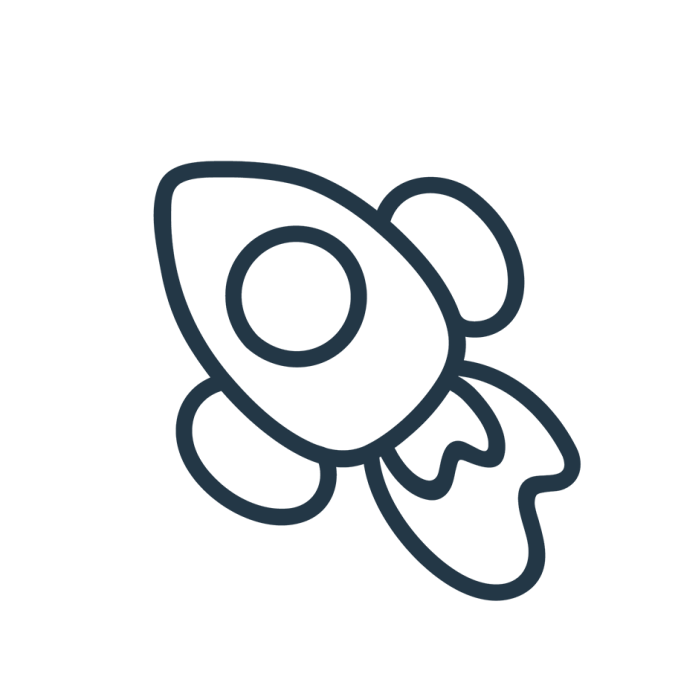 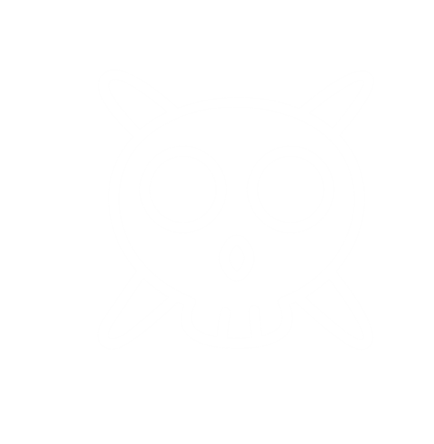 ТЕХНОЛОГИИ
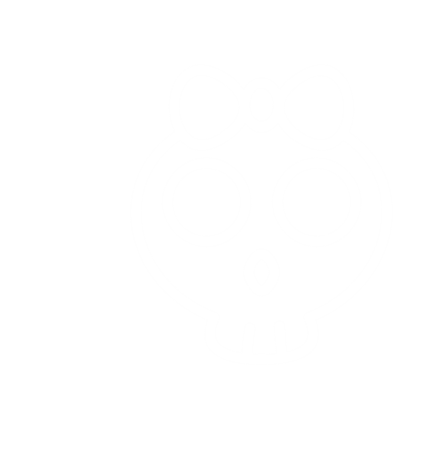 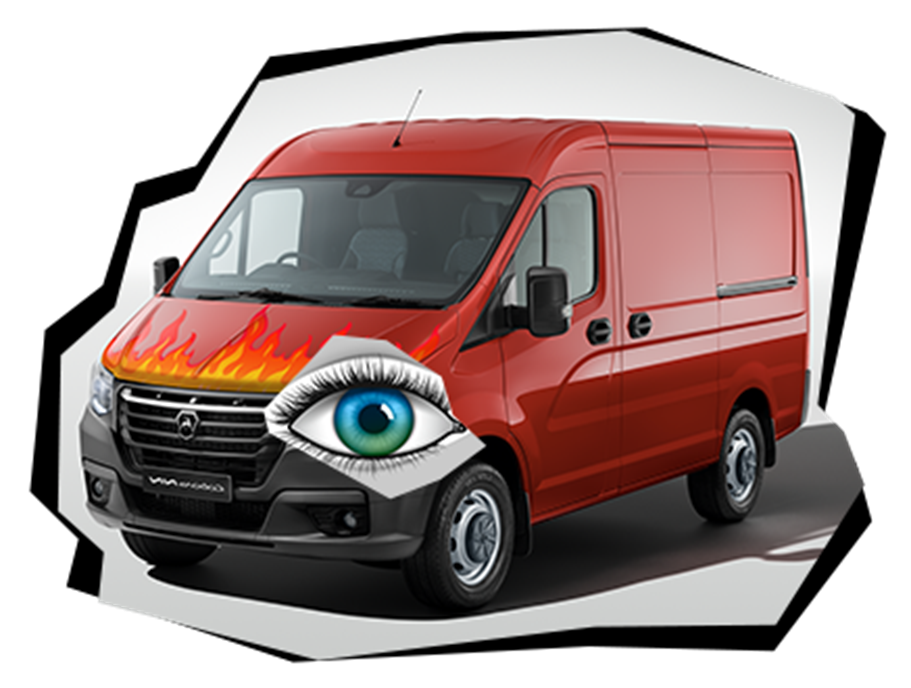 Крупнейший поставщик комплексных 
решений в области коммерческого 
транспорта
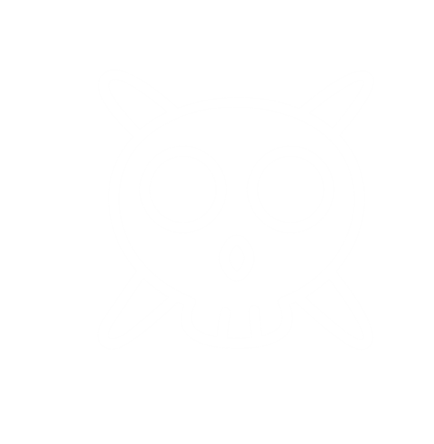 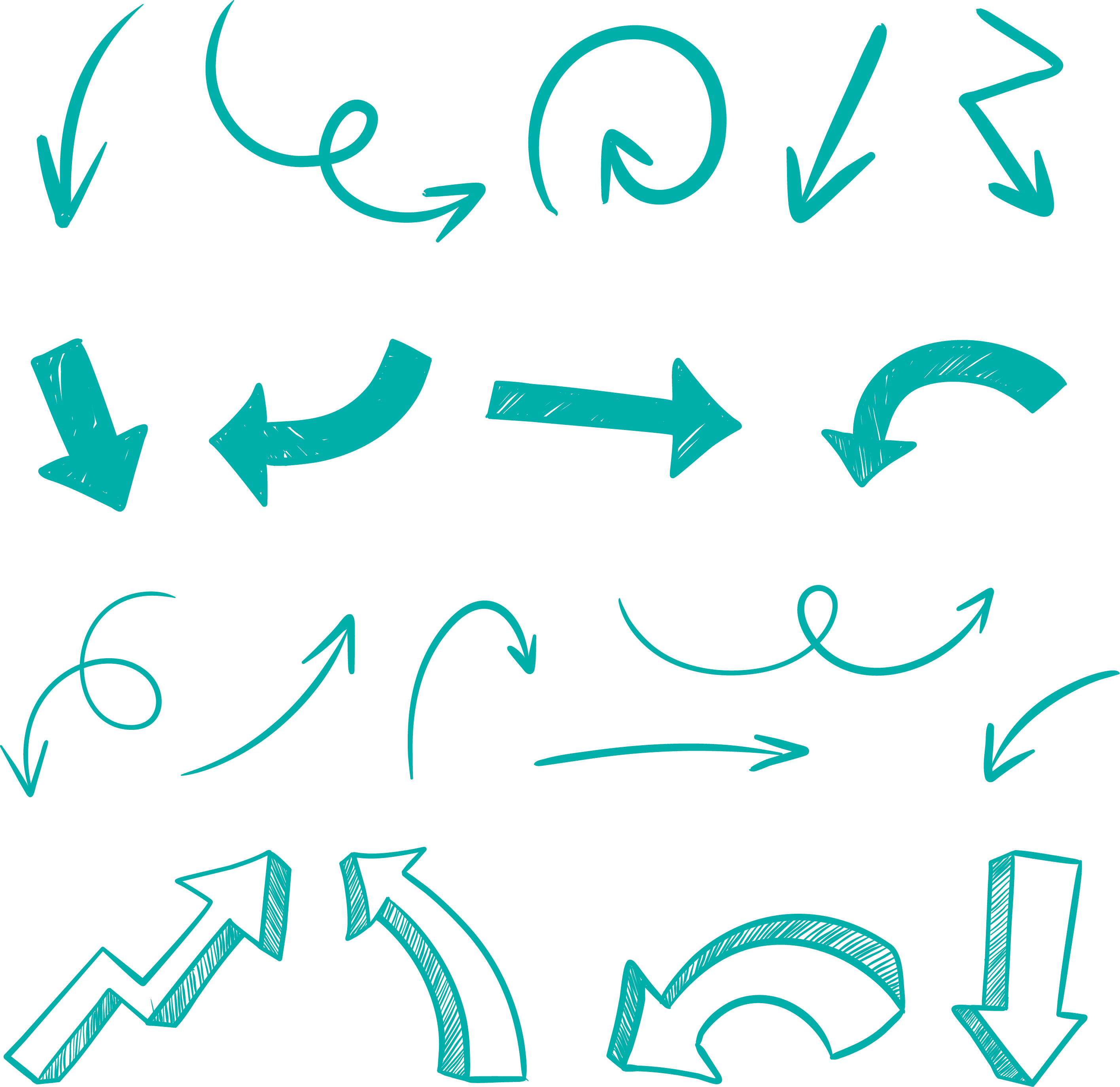 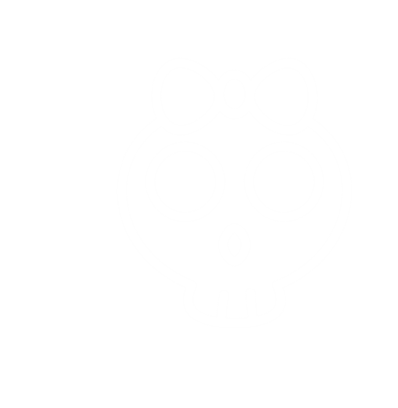 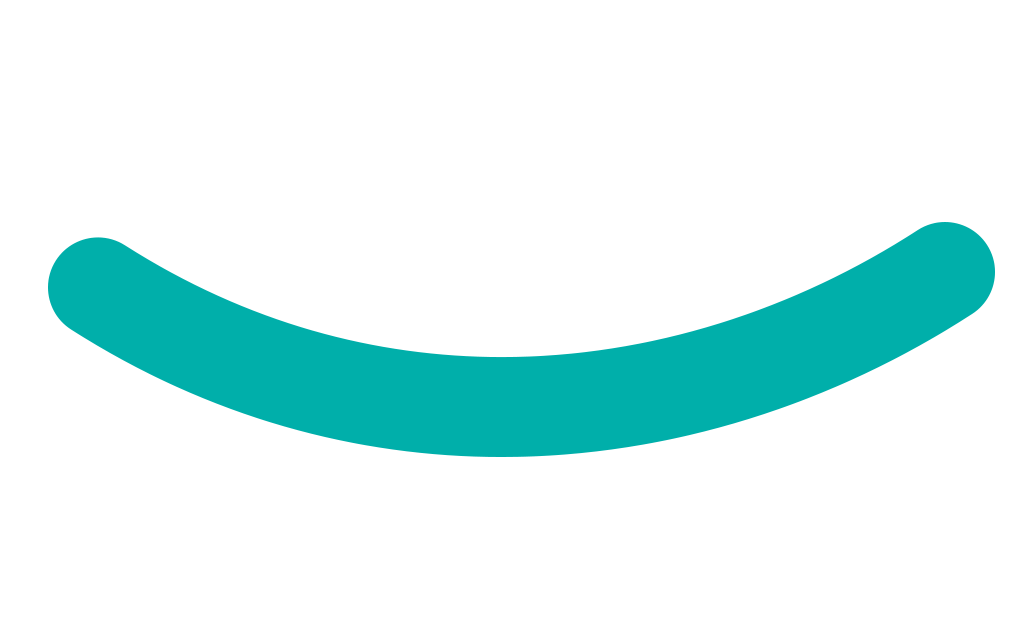 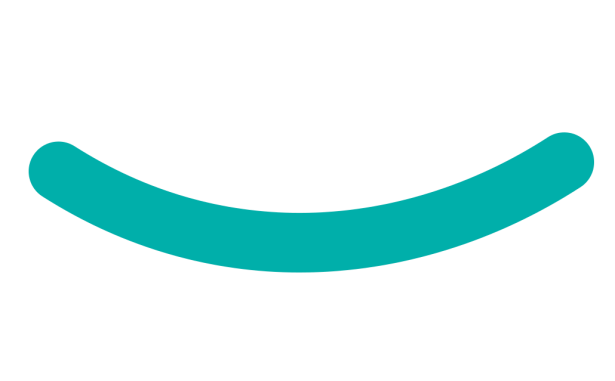 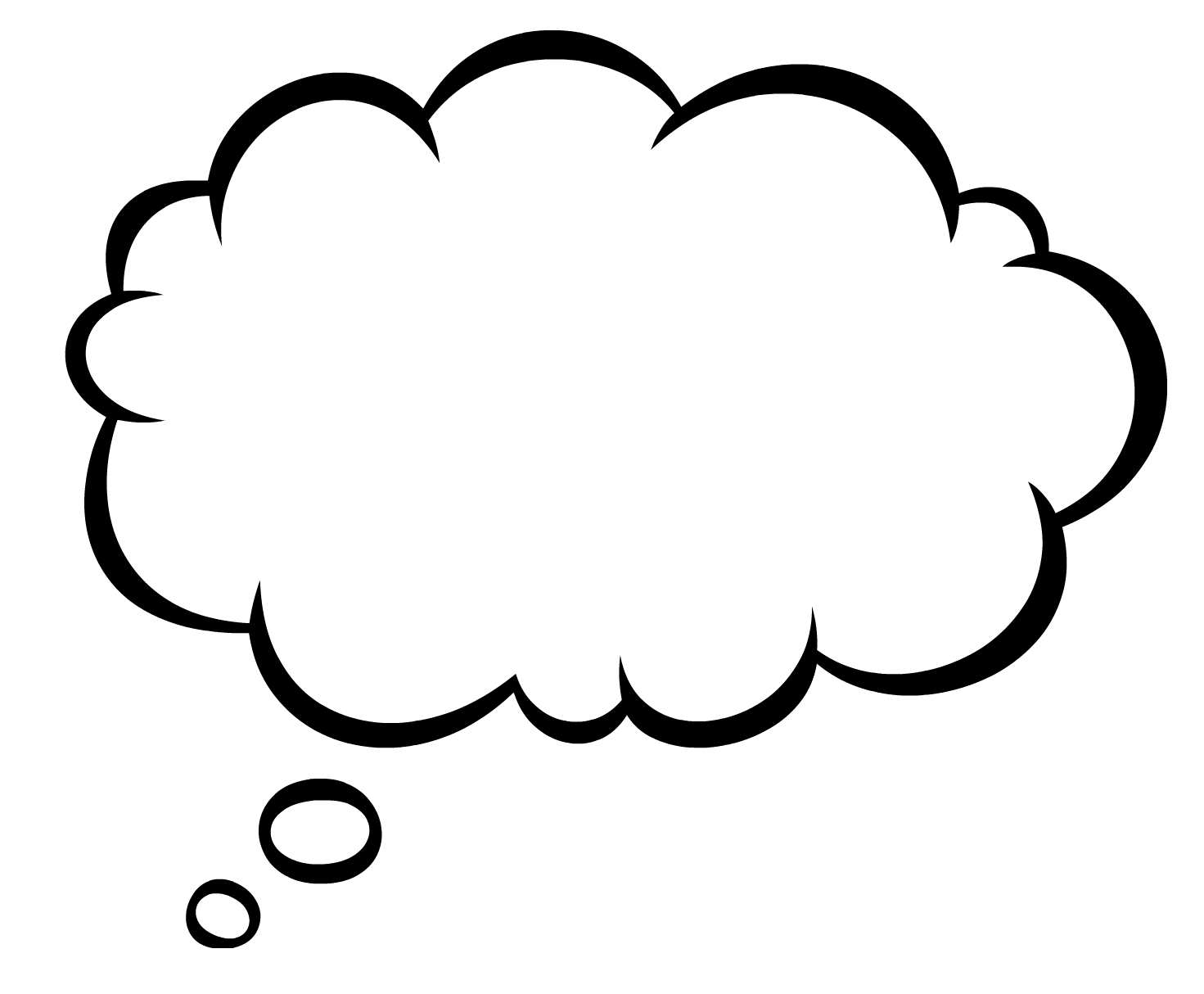 01
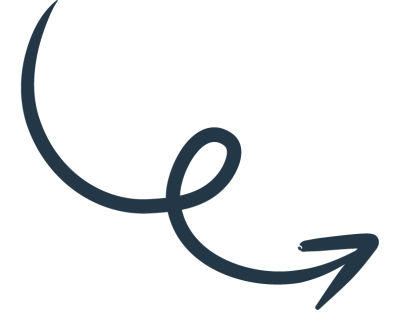 Мы осуществляем дистрибуцию коммерческих автомобилей, автобусов и запасных частей ведущих российских производителей. Глубокое понимание потребностей бизнеса, 264 центра продаж и сервисного обслуживания в 81 регионе России и в 11 странах ближнего зарубежья, 
а также широкая партнёрская сеть поставщиков дополнительных услуг и специальных настроек 
позволяют нам предлагать клиентам оптимальные 
варианты финансирования покупки и страхования
    автомобилей, помощь в подборе различных 
      вариантов специальной техники и разработку    
         индивидуальных транспортных решений, 
         долгосрочные сервисные контракты, услуги 
         помощи на дорогах, современные цифровые 
         решения для оптимизации работы с корпоративными    
           автопарками.
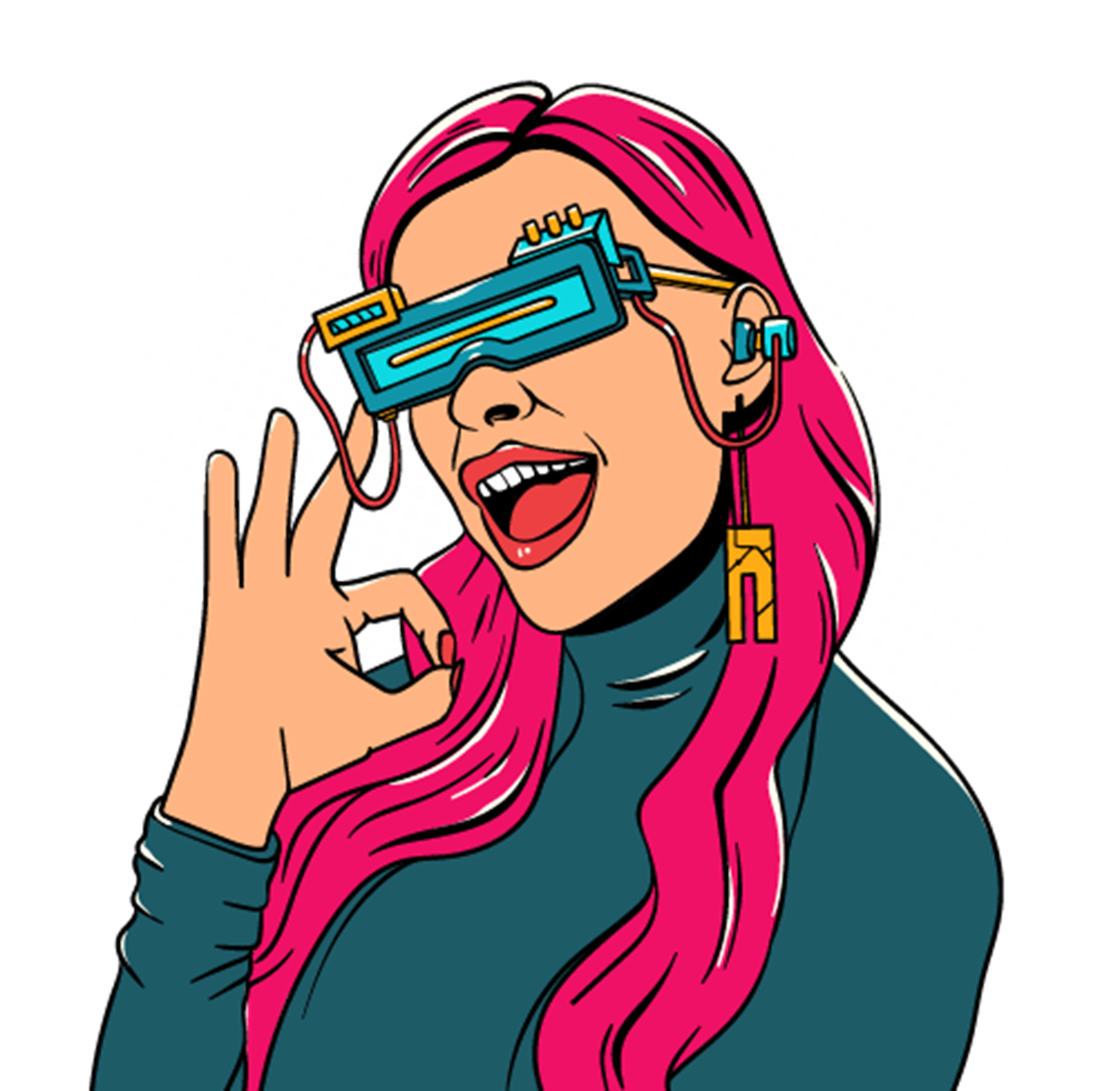 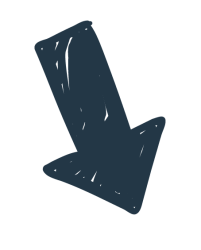 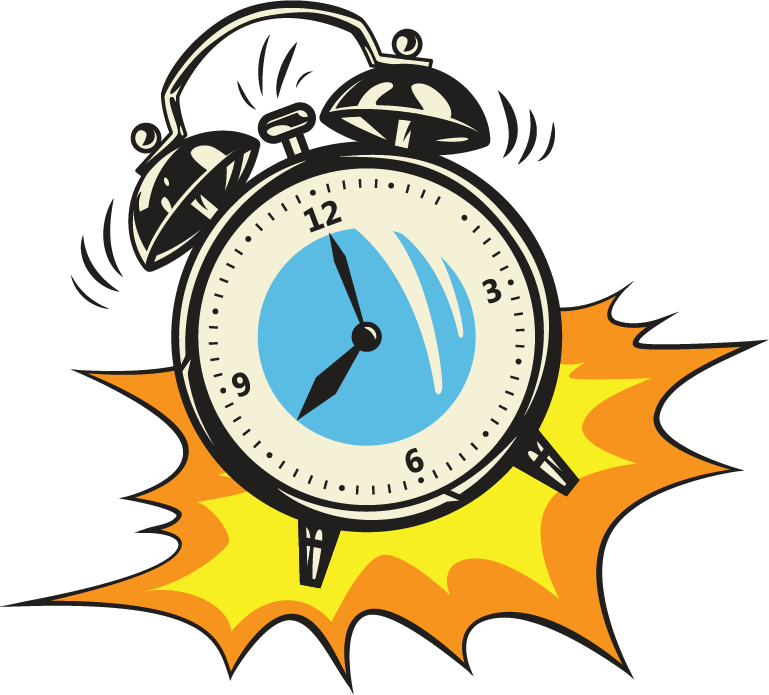 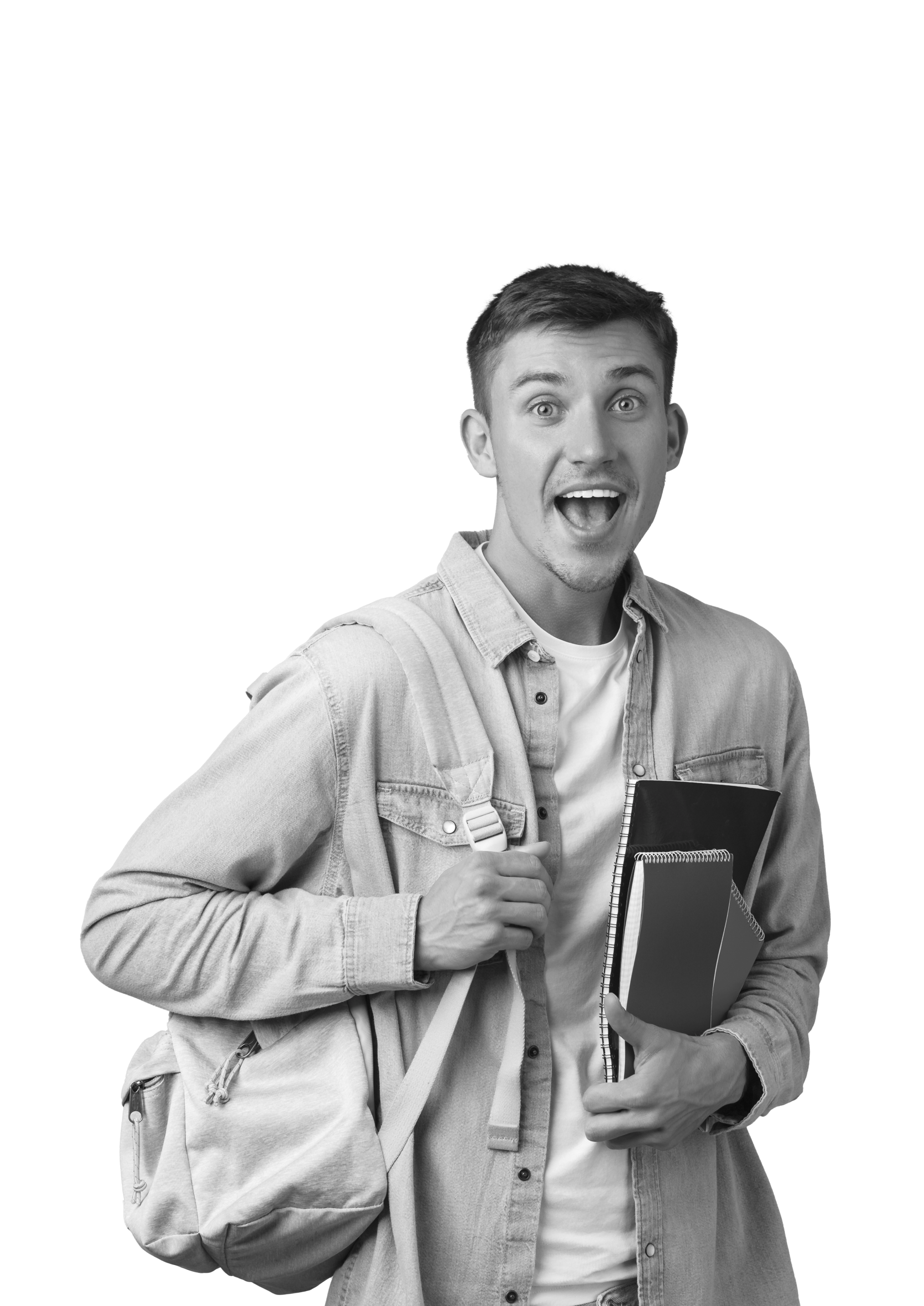 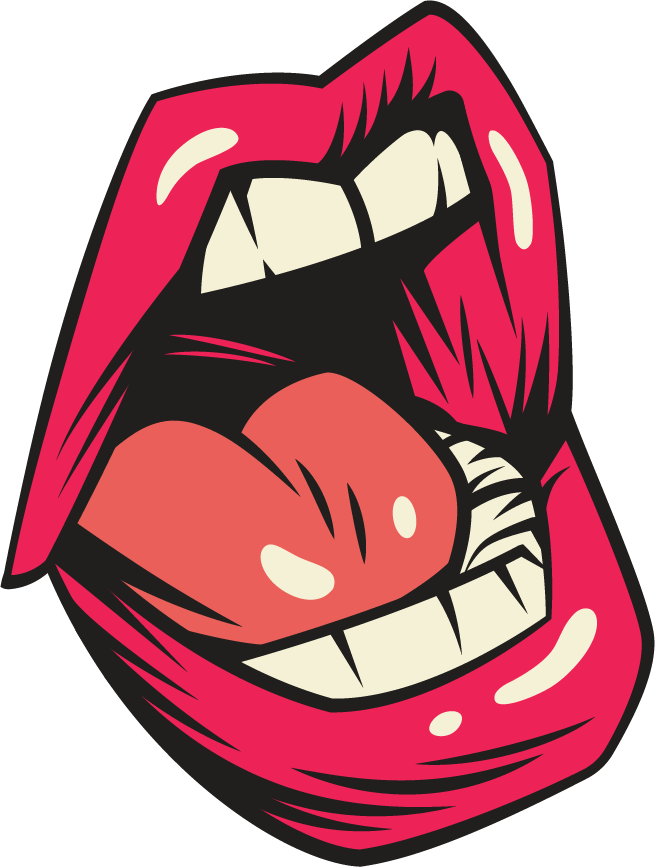 Наличие собственного экспертного центра, 
 специализирующегося на исследованиях и аналитике 
 транспортной отрасли, даёт нам возможность оперативно 
отслеживать быстро меняющиеся рыночные тенденции 
    и гибко реагировать на запросы клиентов.
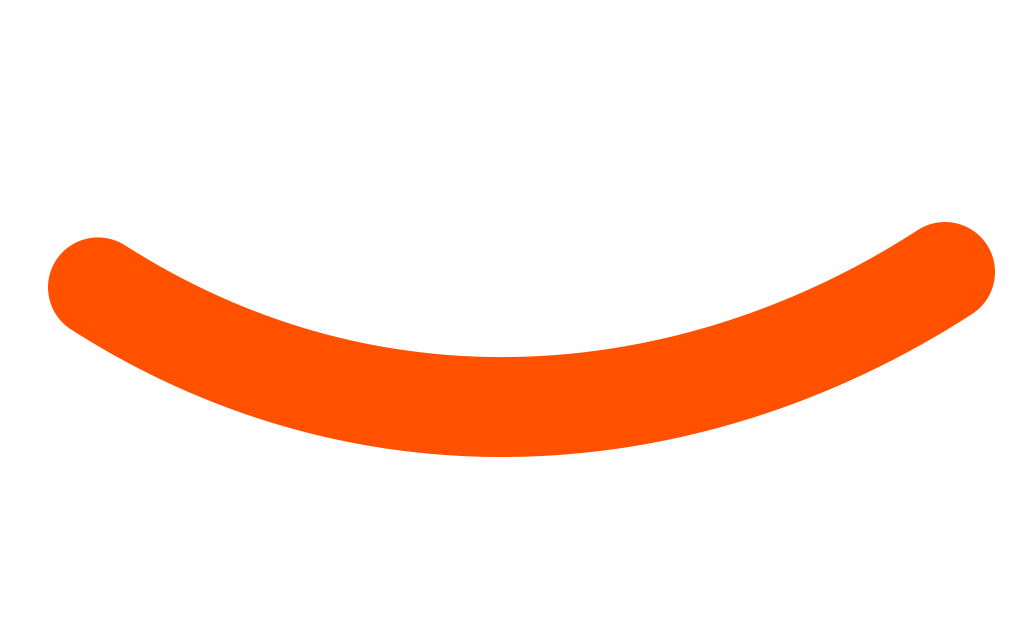 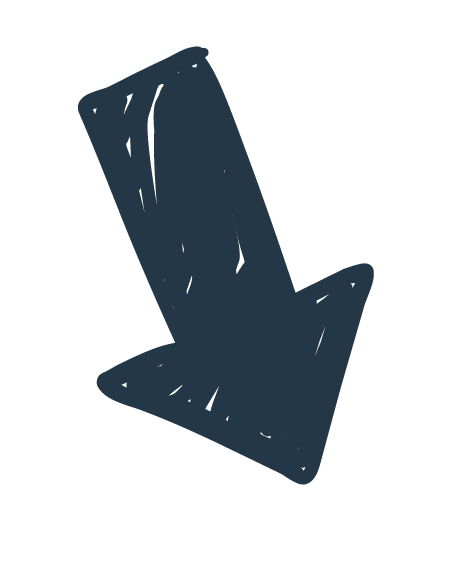 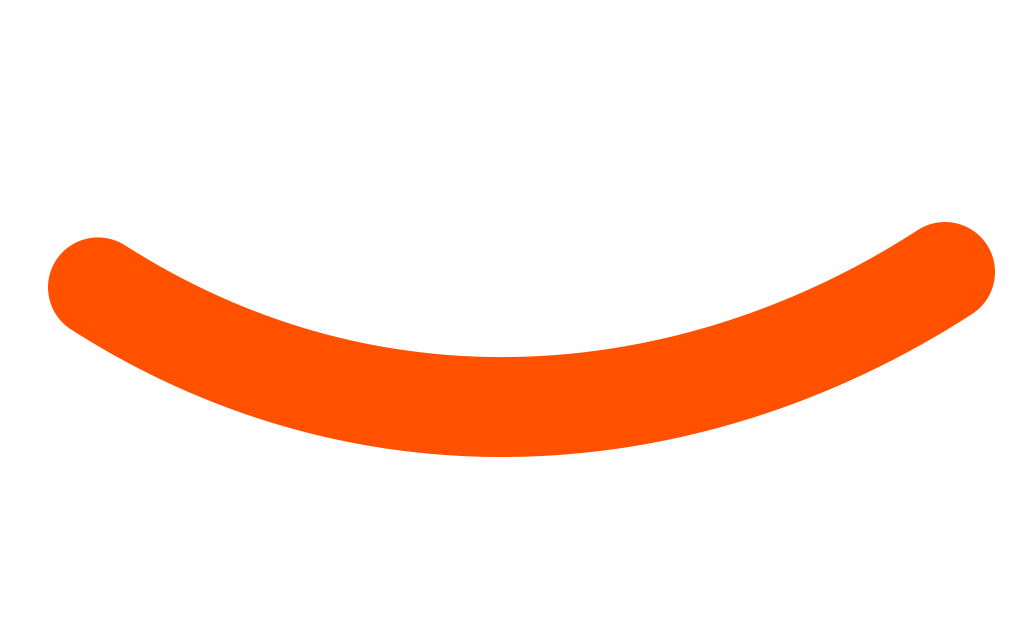 Мы создали команду, в которой каждый сотрудник 
играет важнейшую роль в достижении наших 
амбициозных целей. Здесь вы найдете полную 
поддержку и возможности для профессионального роста.
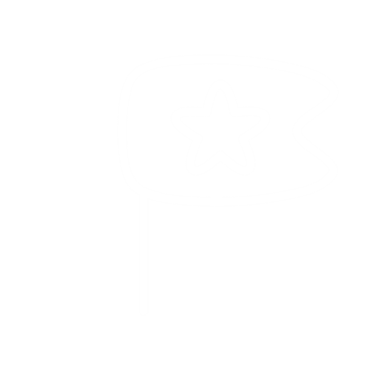 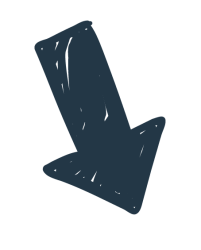 02
Мы постоянно ищем новые идеи и подходы, чтобы улучшать наши процессы, продукты и услуги. Присоединяйтесь к нам, чтобы стать частью команды, где ваше творчество и инициатива           
                                 будут приветствоваться и оцениваться.
AAAAAAAAAAAAAAAAAAAA
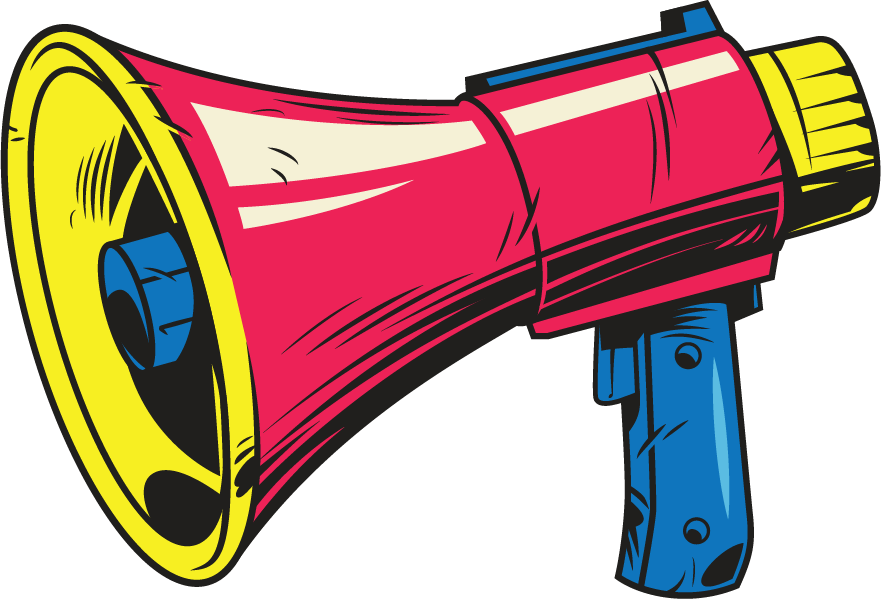 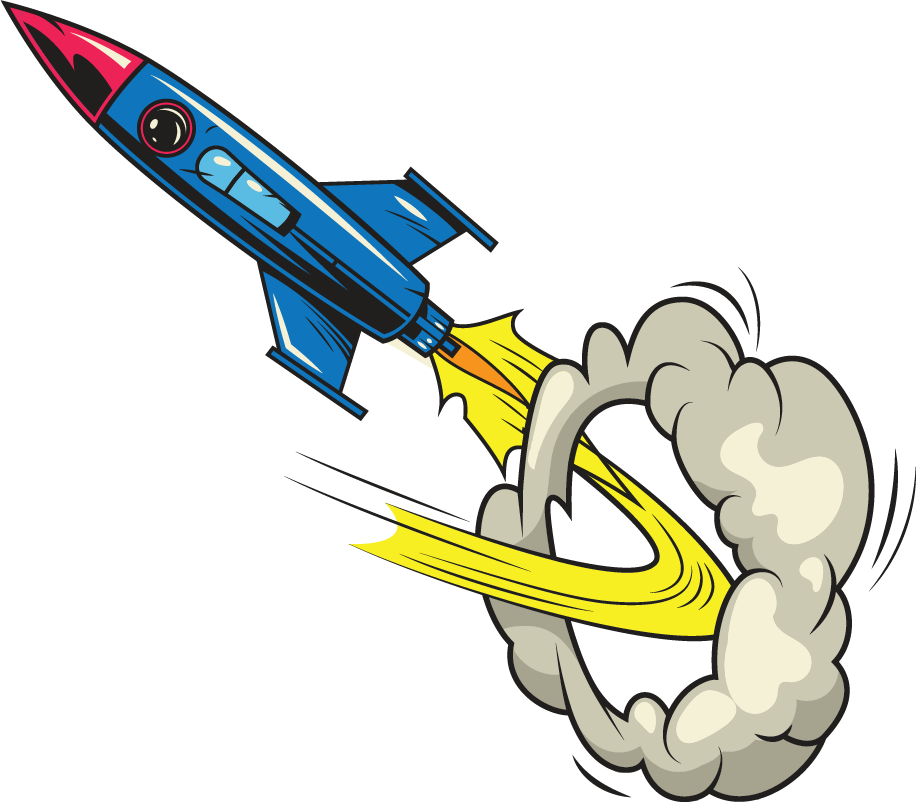 Вместе мы преодолеваем границы и идем навстречу
новым возможностям и вызовам.
Мы создаем культуру взаимного уважения, поддержки и вдохновения, чтобы вместе мы могли создать историю успеха.
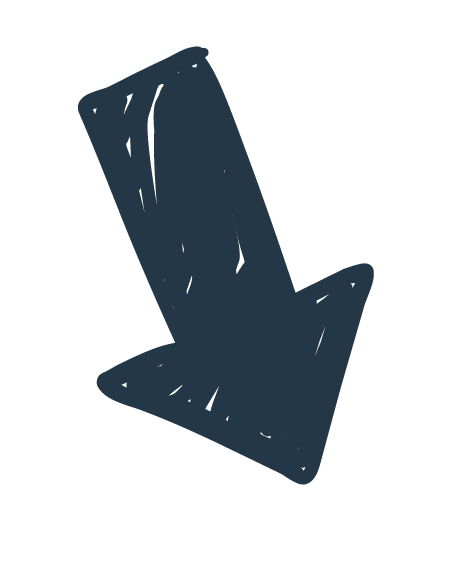 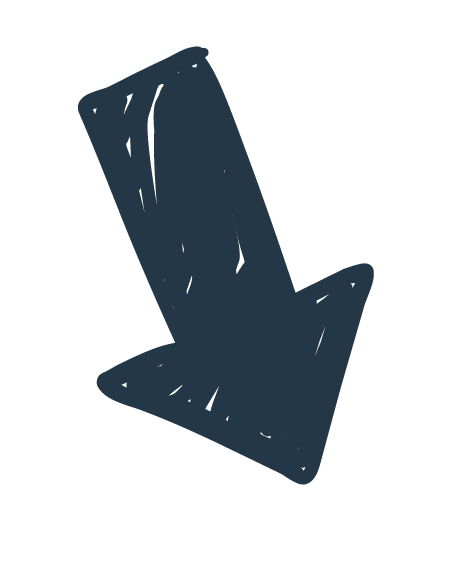 Мы предлагаем:
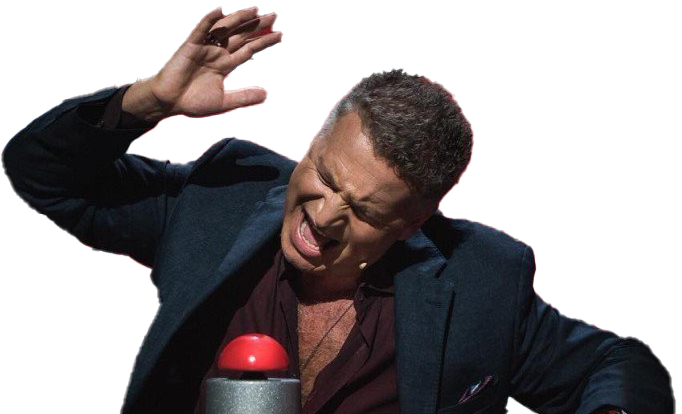 Возможность профессионального развития 
и карьерного роста в команде единомышленников.
Профессиональное корпоративное обучение.
Компенсация питания.
Компенсация отдыха на курортах РФ.
Корпоративные условия на абонементы лучших спортивных клубов города.
Участие корпоративной команды СТТ в общегородских 
и региональных мероприятиях (Марафон800, RUTS, гастротур с шефом Ивлевым и пр) 
Оформление по ТК РФ
По вопросам трудоустройства обращаться: 
Щелокова Елена Валерьевна, +79100587201,
e-mail: Schelokovaev@st.tech
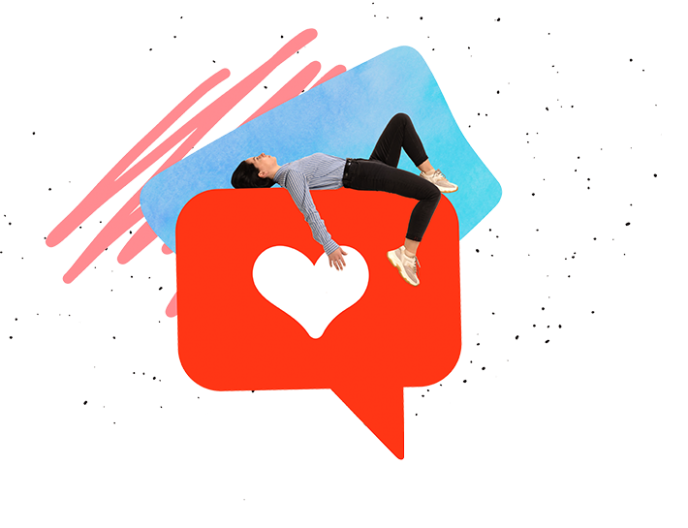 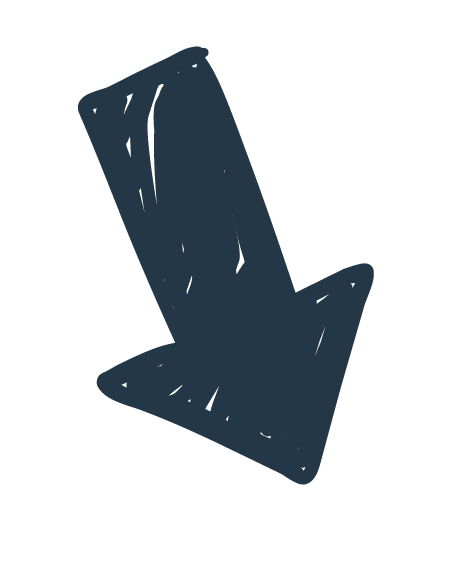 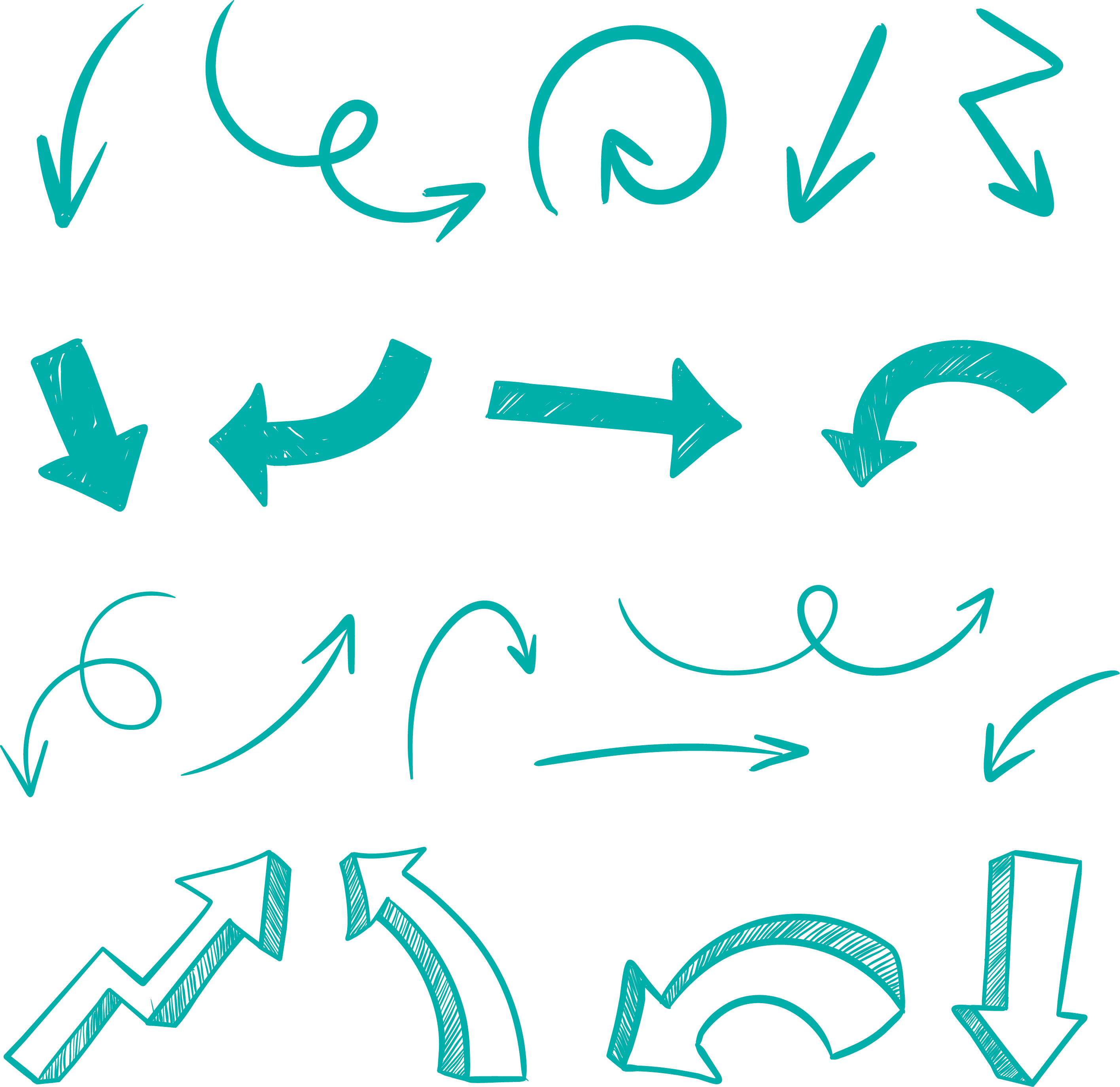 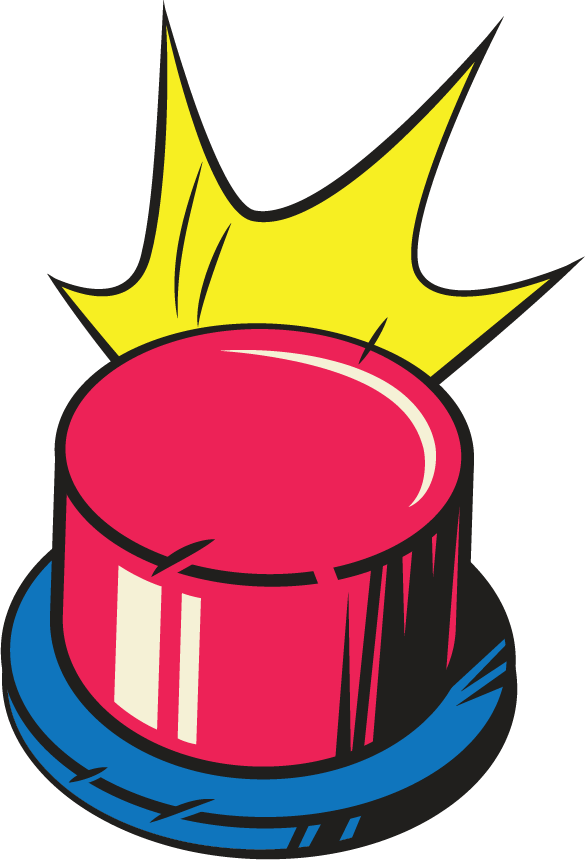 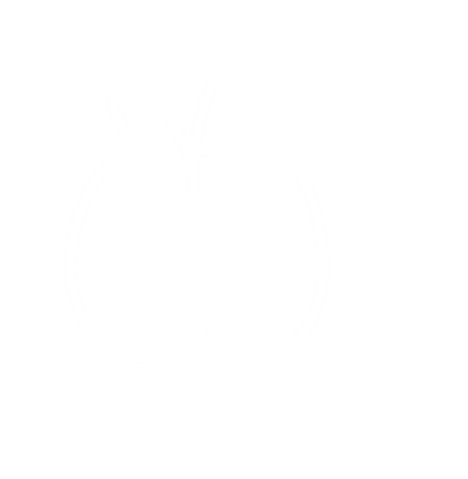 03
Профили вакансий АО ГК 
«Современные транспортные технологии»
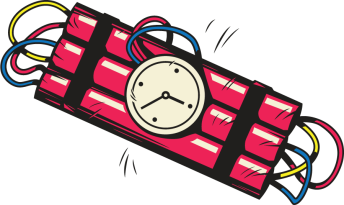 IT
Должность
Функционал
Требования
Специалист по информационным ресурсам
Знание средств вычислительной техники, коммуникаций и связи;
Владение методами анализа информации.
Организация мероприятий по защите конфиденциальной информации.
Осуществление контроля работы внутренних систем безопасности организации (видеонаблюдение, СКУД).
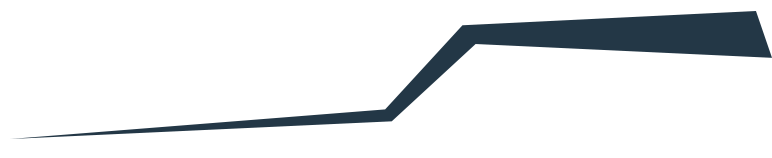 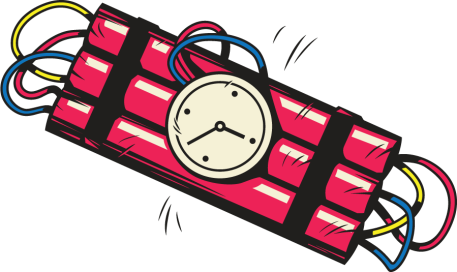 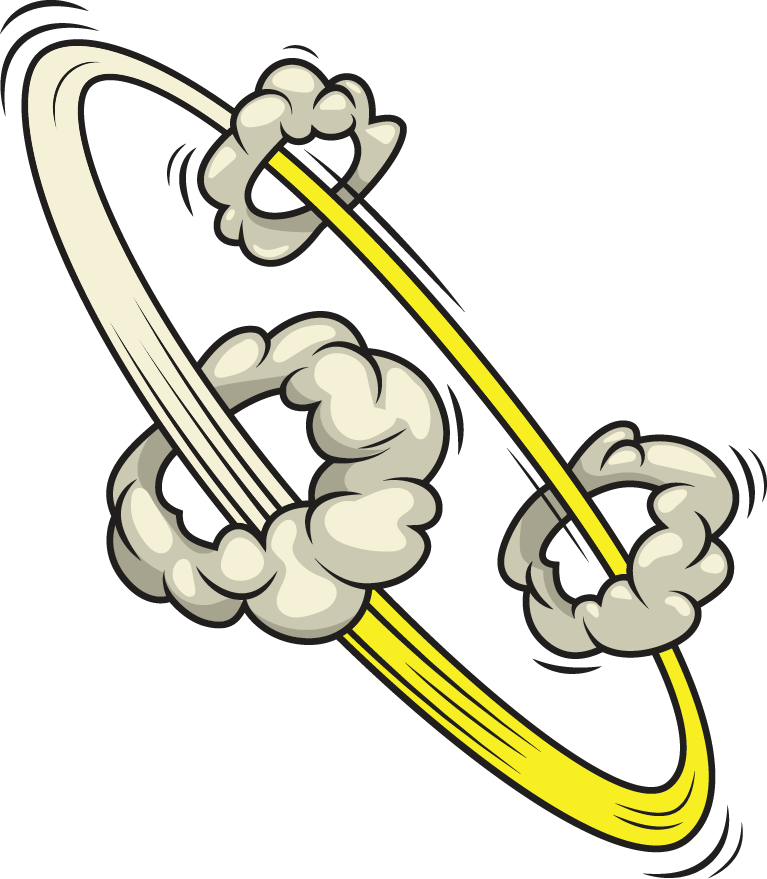 Разработка программ. 
Выбор языка программирования для описания алгоритмов и структур данных.
Корректировка разработанной программы на основе анализа данных.
Разработка инструкций для пользователей системной программы.
Знание основных принципов программирования, видов программного обеспечения.
Знание технологии автоматической обработки информации.
Знание языков программирования
Инженер-программист
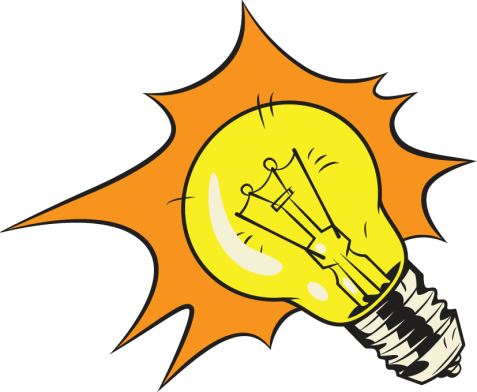 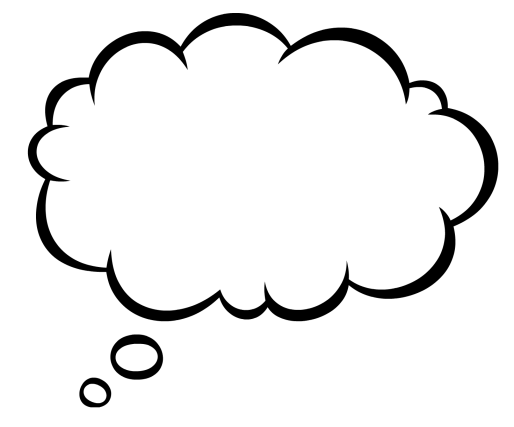 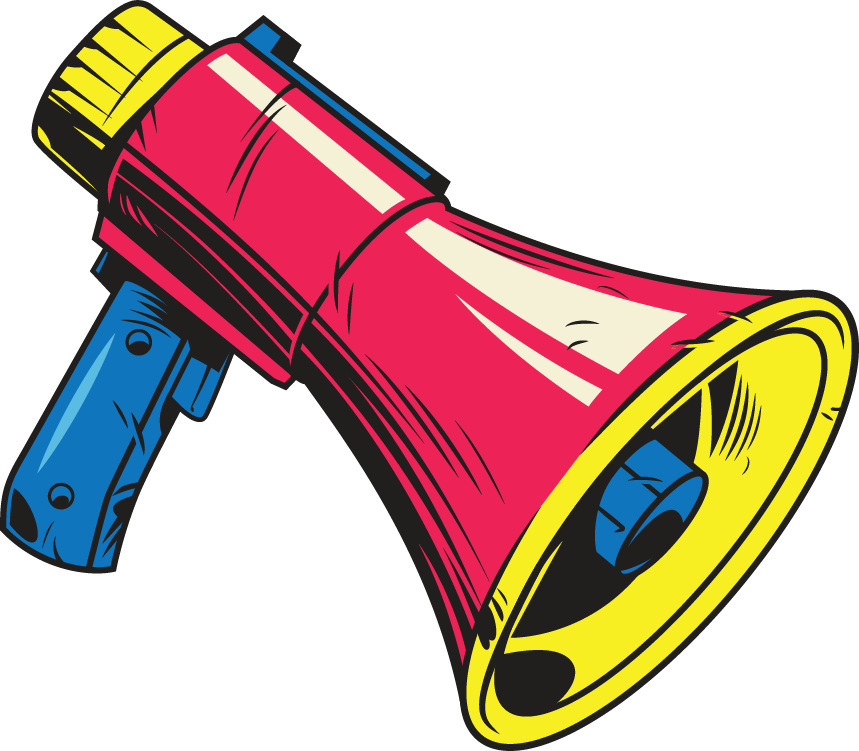 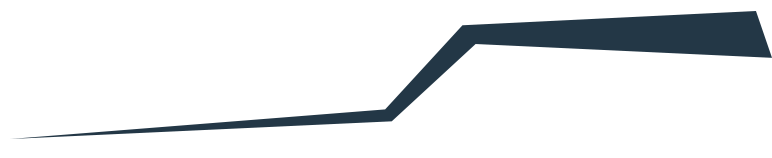 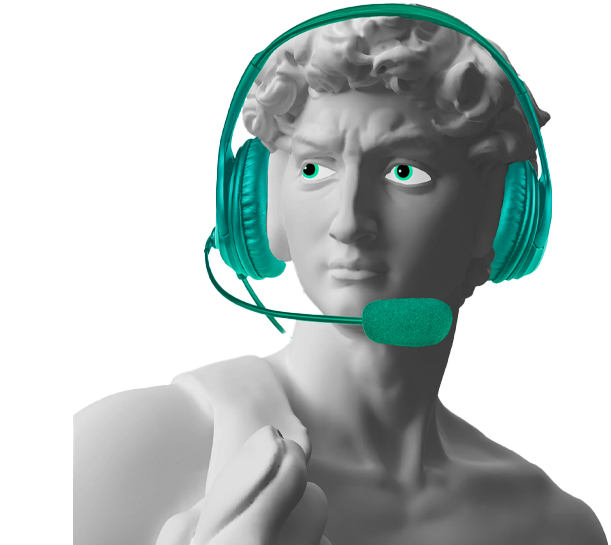 Навыки анализа и описания информационных систем.
Знание характеристик, конструктивных особенностей, назначения и режимов работы ЭВМ, правил ее технической эксплуатации.
Ответственность, способность к обучению, умение работать в команде, коммуникабельность.
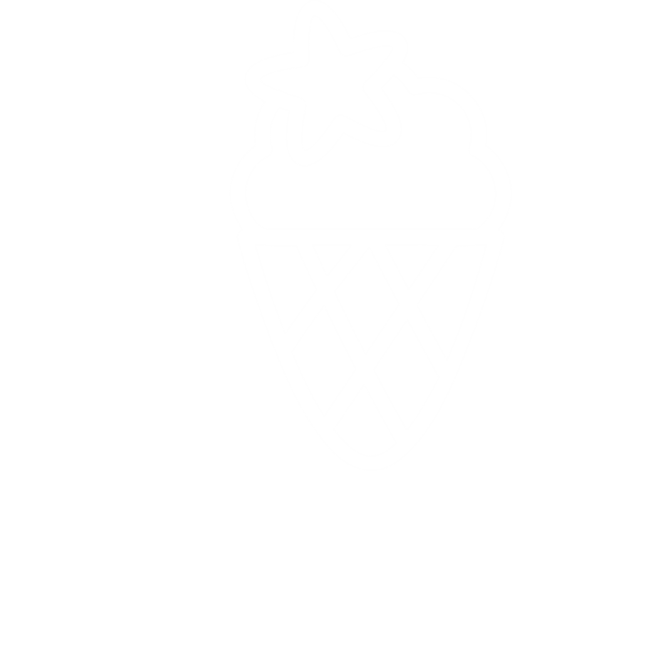 Системный администратор
Обеспечение непрерывной работы серверов и сервисов, систем и сетей хранения данных. 
Работа по предотвращению аварийных остановок серверов.
Участие в проектах внедрения новых версий информационных систем.
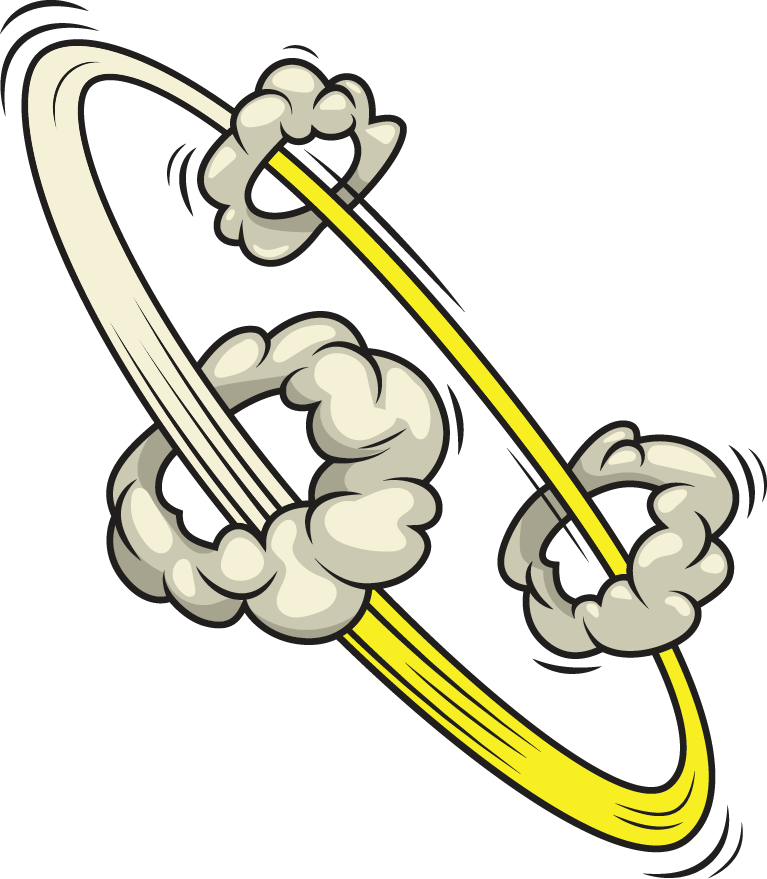 04
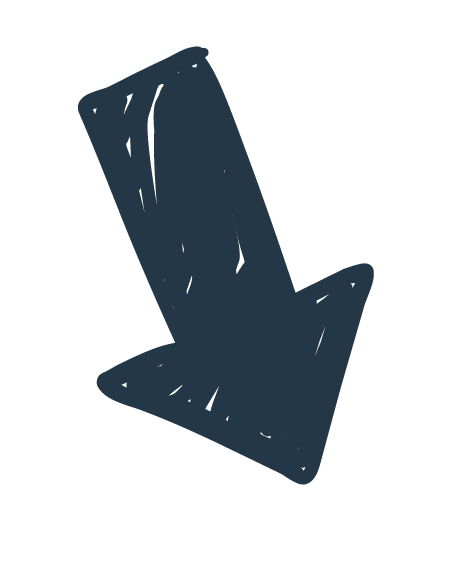 МАРКЕТИНГ/
ПРОЕКТНАЯ ДЕЯТЕЛЬНОСТЬ
Координирование и мониторинг исполнения стратегических проектов, подготовка отчетов. 
Участие в регулярных совещаниях Проектного офиса
Координатор 
проектного офиса
Умение работать с большим объемом информации
Коммуникабельность
Тайм-менеджмент
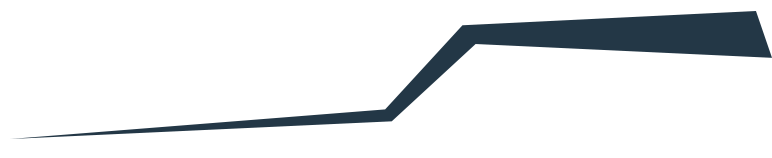 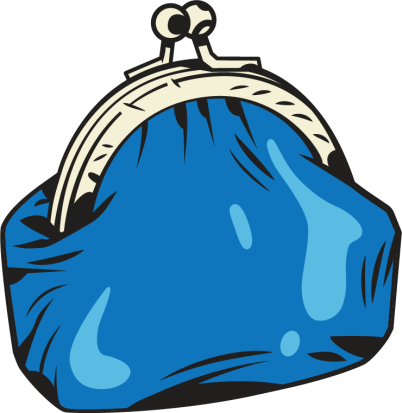 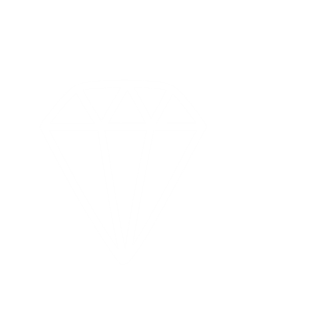 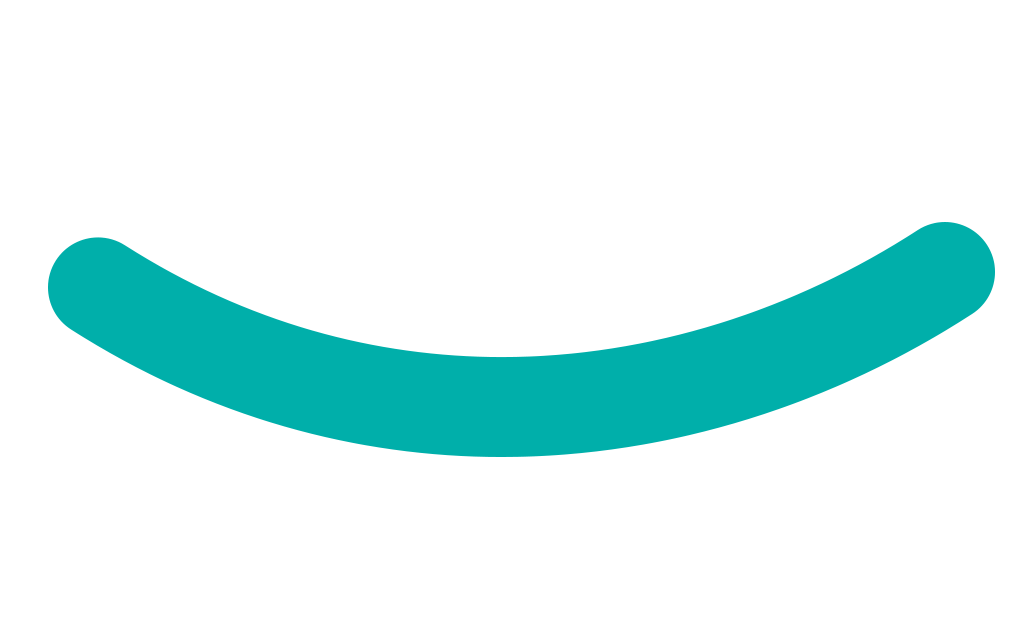 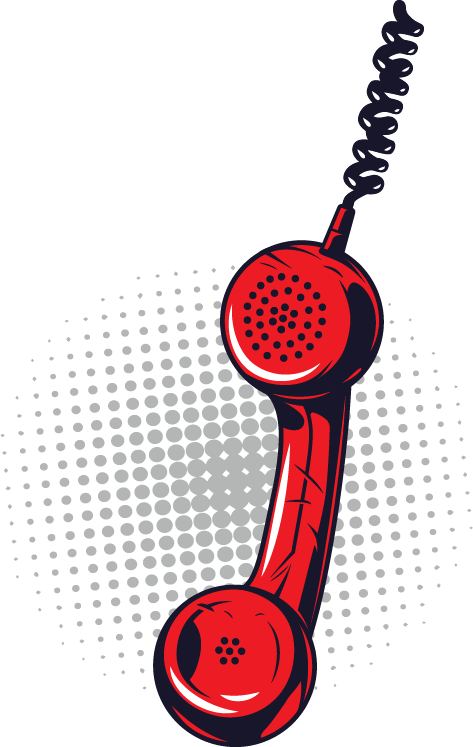 ПРОДАЖИ
Формирование скидок покупателям, контроль за их предоставлением и обоснованностью начисления.
Проведение проверок и подготовка заключений по начислению скидок. 
Ведение кредитной истории покупателя. 
Контроль дебиторской задолженности.
Базовые экономические знания. 
Аналитические способности, внимательность, ответственность.
Уверенное пользование ПК, в т.ч. продвинутый пользователь Microsoft Office (Excel)
Специалист 
контроллинга 
продаж и закупок
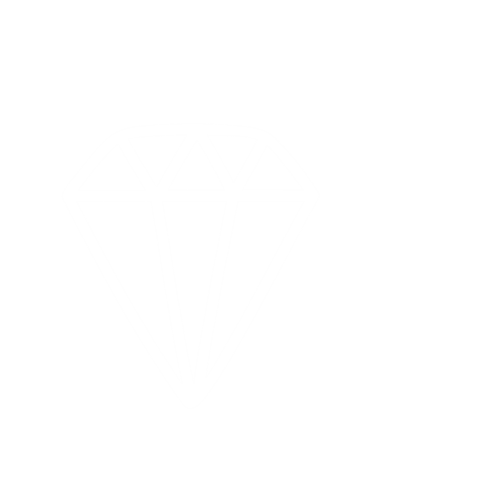 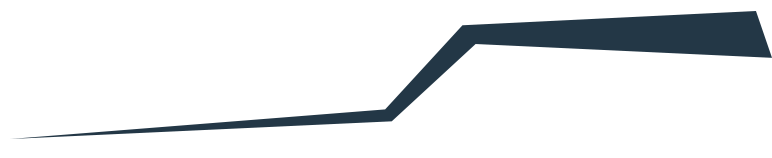 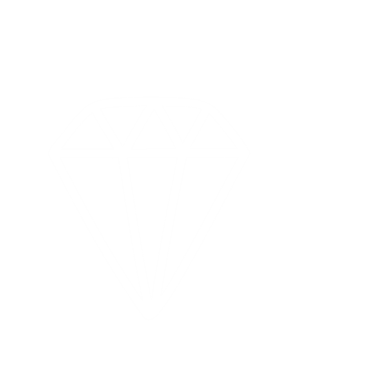 Базовые экономические знания
Аналитические способности
Работа в программах Microsoft Excel, Word, Outlook на уровне уверенного пользователя
Обучаемость
Специалист оперативного планирования отгрузки
Анализ информации по автомобилям, находящимся на складе: по направлениям реализации, по собственнику и другим критериям.
Организация и контроль выполнения мероприятий по снижению остатков автомобилей на складах свыше нормативных сроков.
Организация контроля исполнения планов контрактации.
Участие в проектах, реализуемых в Компании.
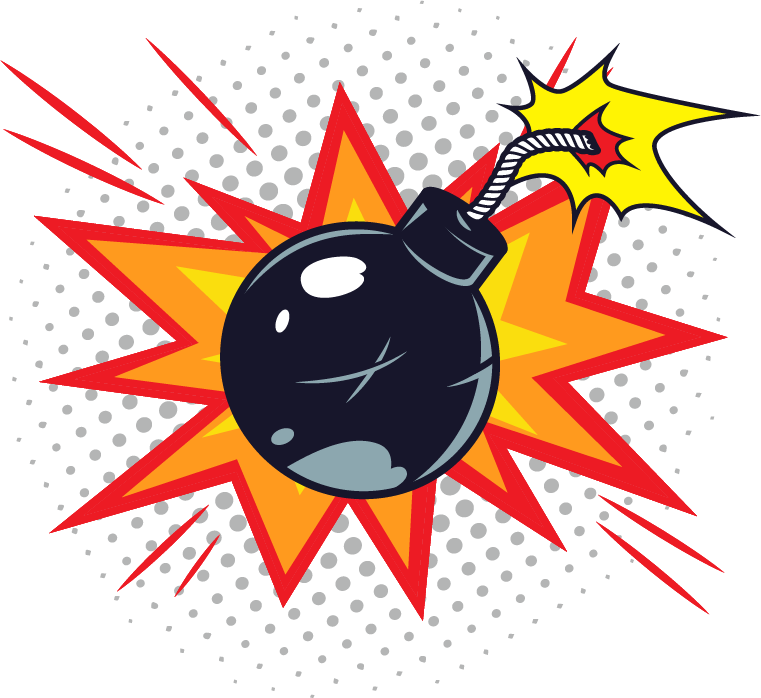 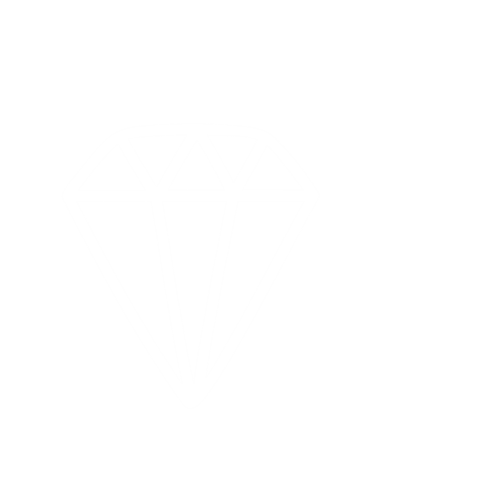 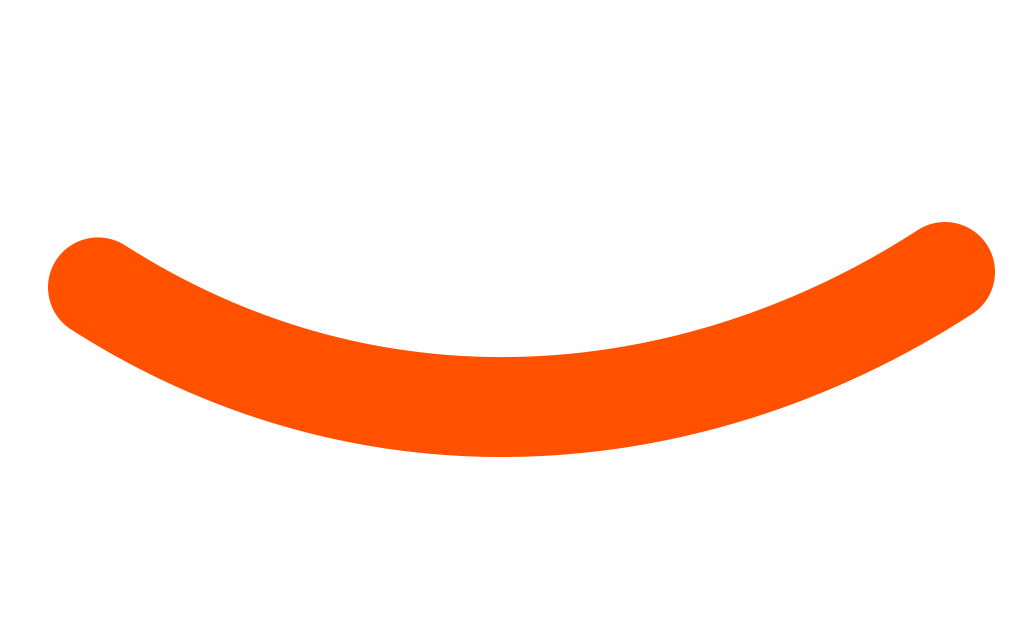 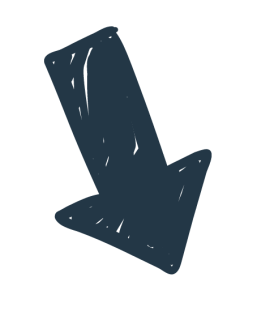 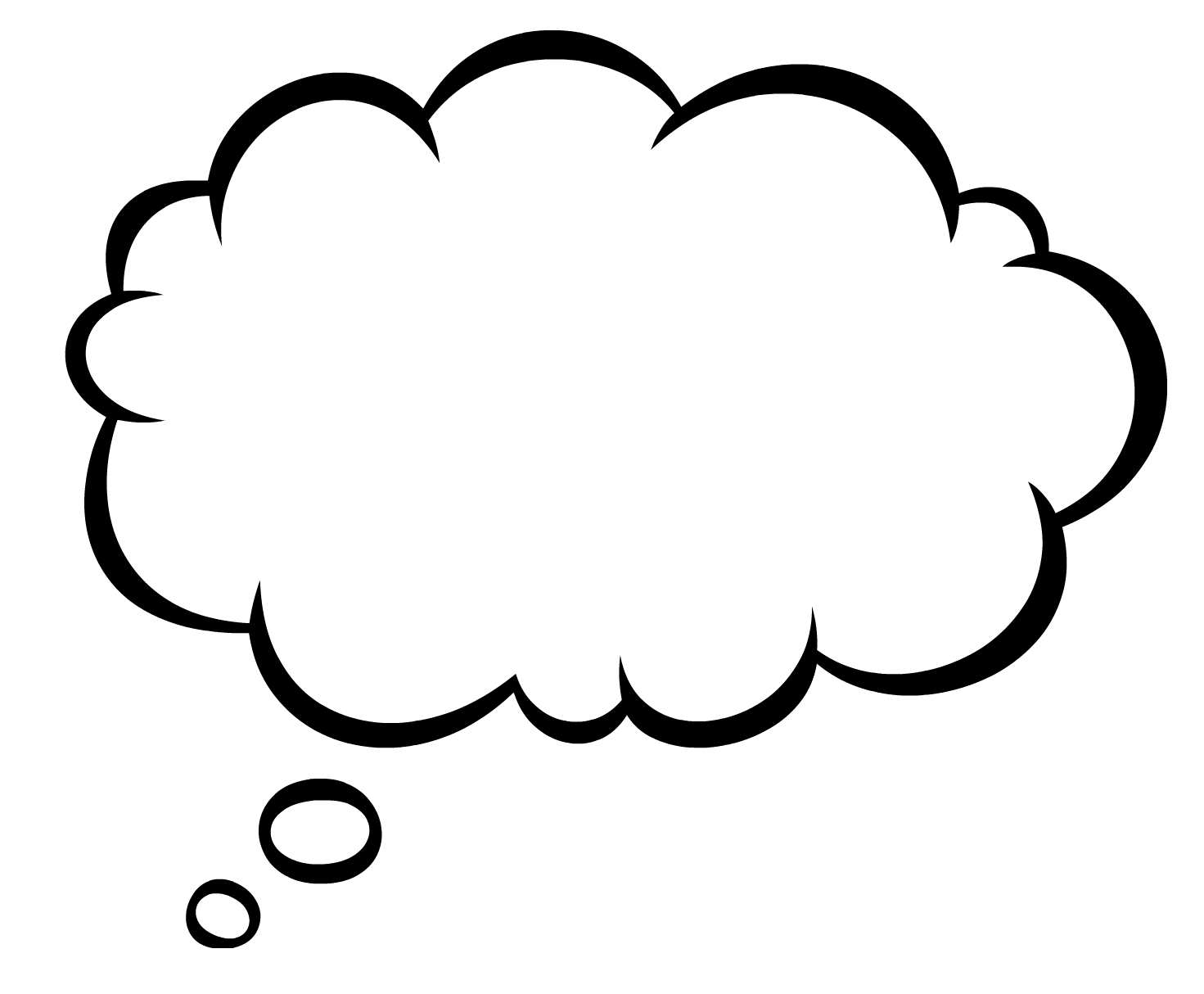 05
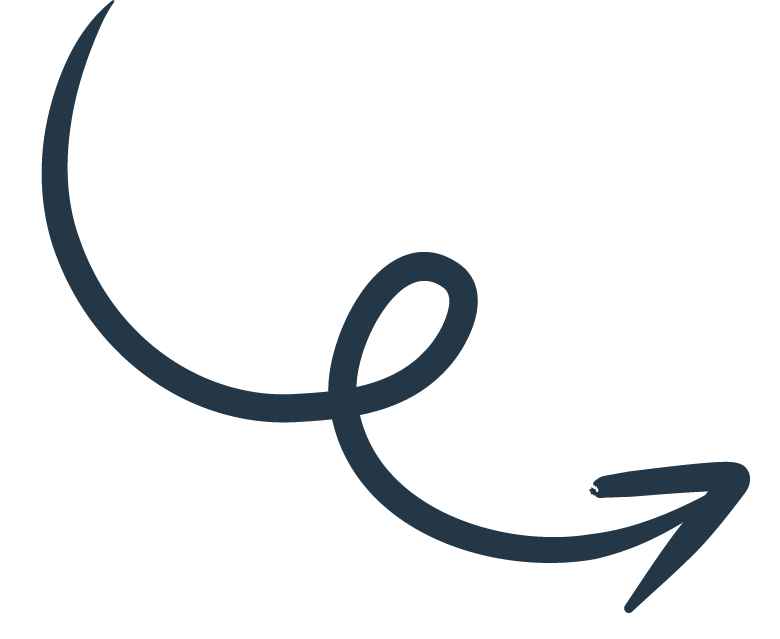 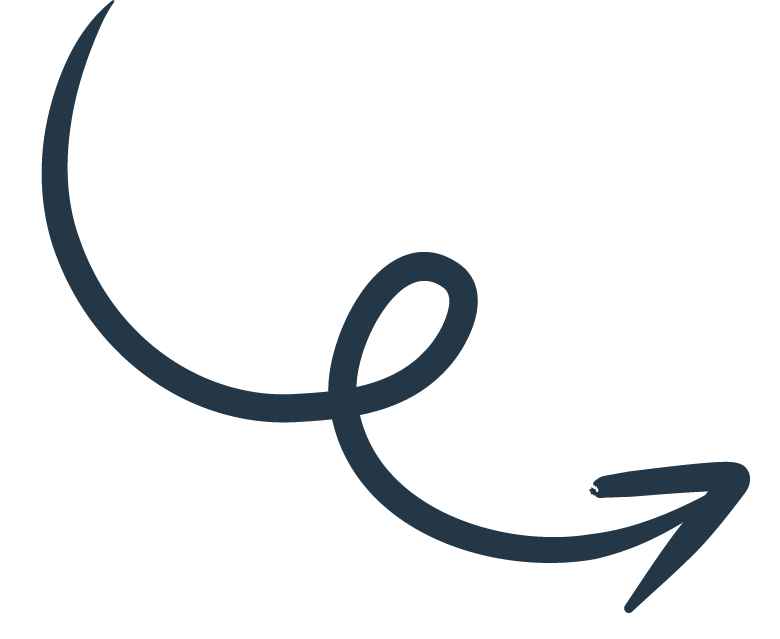 Специалист по сопровождению контрактов и тендерной работе
Договорное  право, бухгалтерский и финансовый учет (базовое понимание). 
Владение методами анализа информации.
Грамотная устная и письменная речь
Знание MS Office.
Согласование условий контрактов
Работа с тендерной документацией
Контроль состояния дебиторской задолженности
Подготовка документов, связанных с отгрузками автомобилей
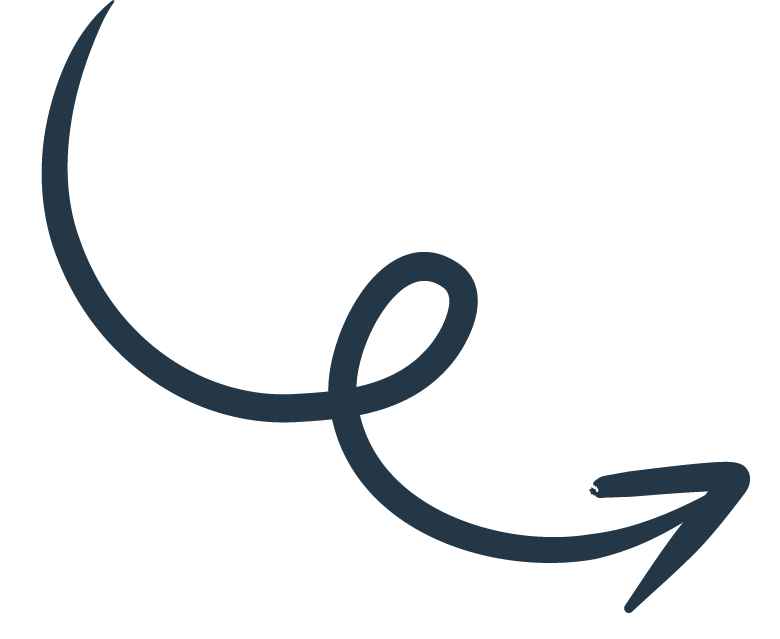 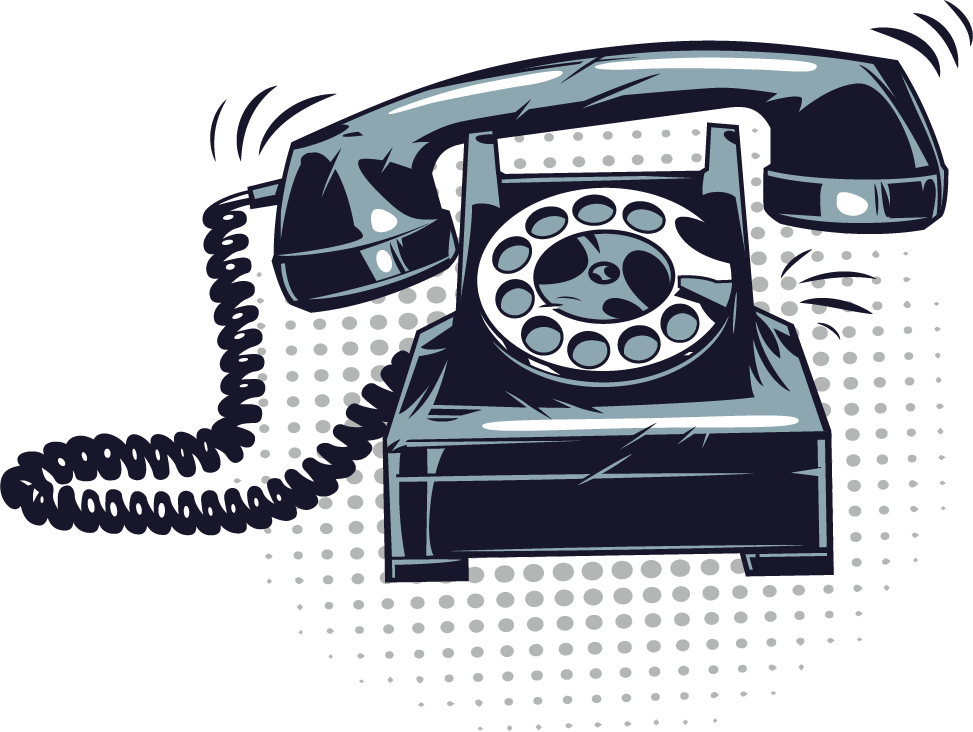 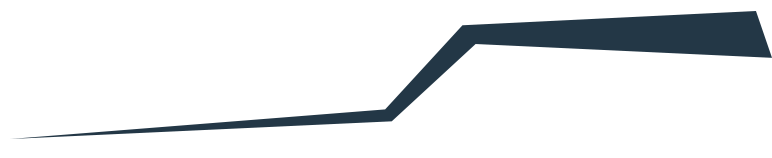 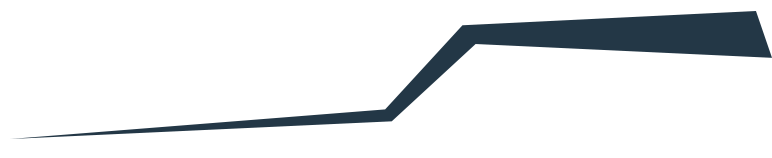 Специалист по сопровождению продаж
Договорное право, бухгалтерский и финансовый учет (базовое понимание). 
Владение методами анализа информации.
Грамотная устная и письменная речь
Знание MS Office.
Формирование плана продаж и отгрузок техники в регионе.
Коммуникации с дилерами, решение текущих вопросов по оформлению реализации техники.
Контроль состояния дебиторской задолженности по клиентам в регионе
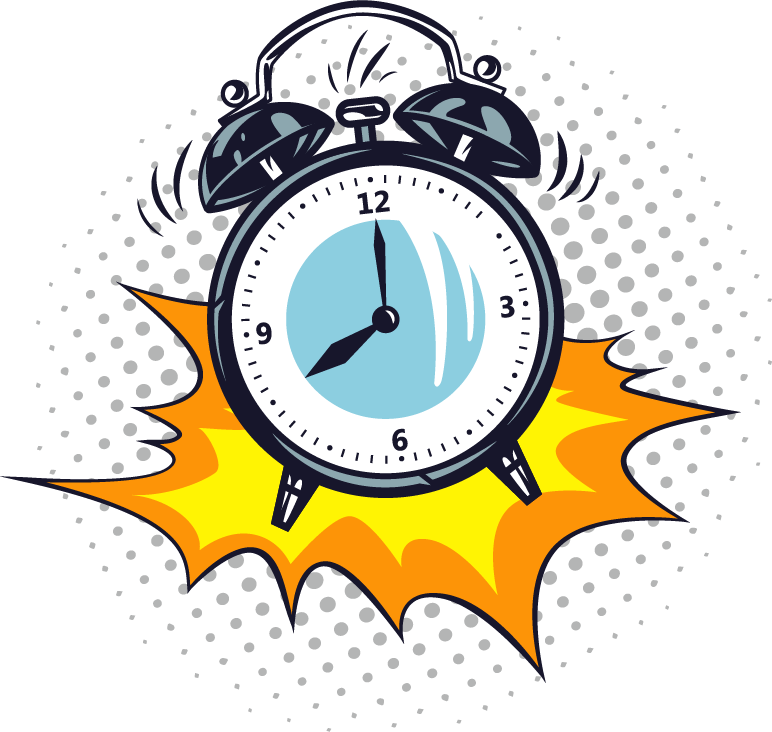 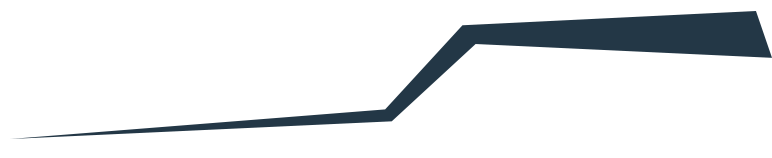 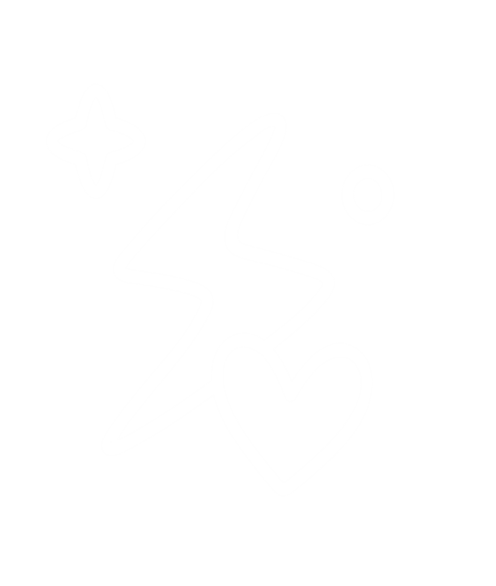 Договорное право, бухгалтерский и финансовый учет (базовое понимание). 
Владение методами анализа информации.
Грамотная устная и письменная речь
Знание MS Office.
Заключение договоров поставки запасных частей.
Сбор предварительных и окончательных графиков оплат.
Контроль поступления денежных средств, выдача отгрузочных разнарядок.
Специалист по продаже запасных частей
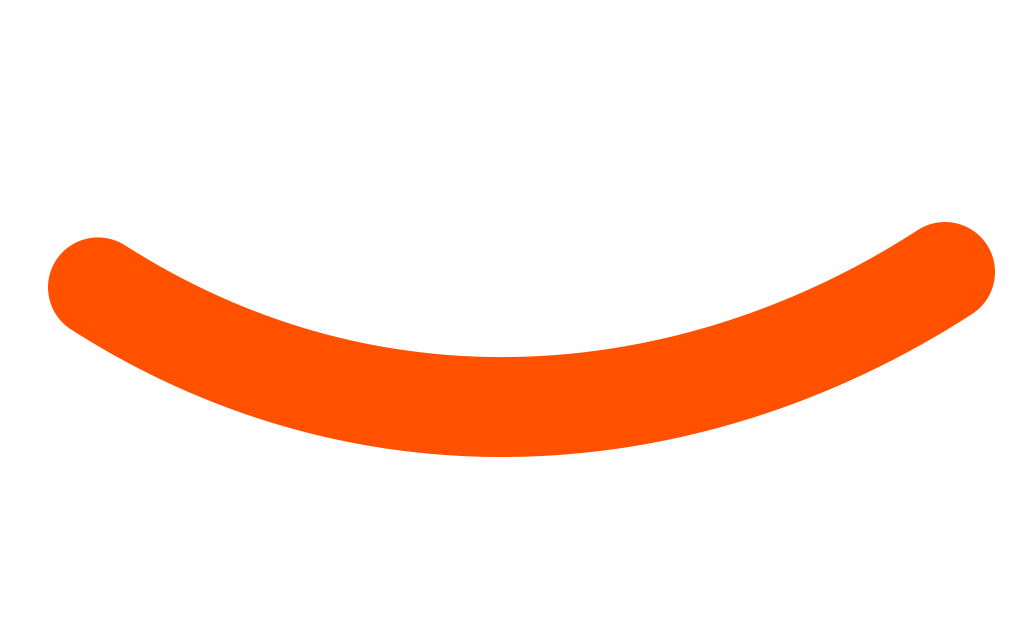 06
ЭКОНОМИКА и ПРАВО
Аналитические способности, усидчивость, внимательность, устойчивость к монотонной работе.
Уверенное пользование ПК
Приём и контроль первичной документации по соответствующим участкам бухгалтерского учета и подготовка их к счетной обработке.
Бухгалтер
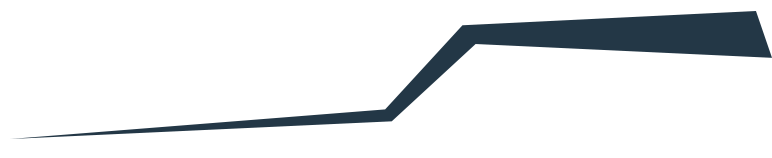 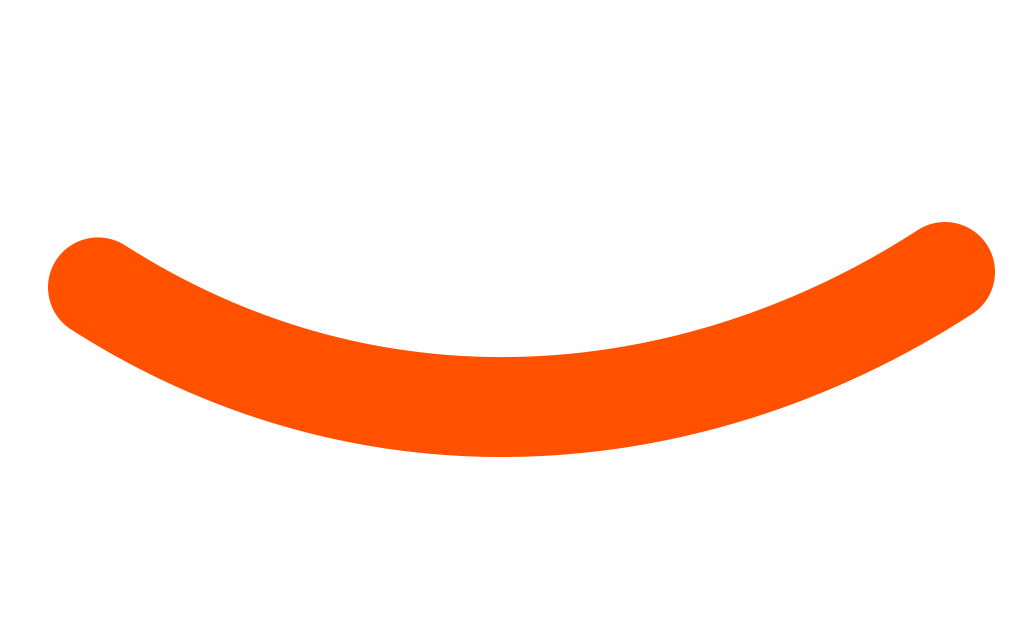 Экономист
Разработка оптимальных для компании решений финансовых задач
Ведение управленческого учета в компании
Расчет и контроль бюджета
Финансовый учет (базовое понимание)
Аналитические способности
Уверенный пользователь ПК, умение работать с большими информационными массивами
Ответственность.
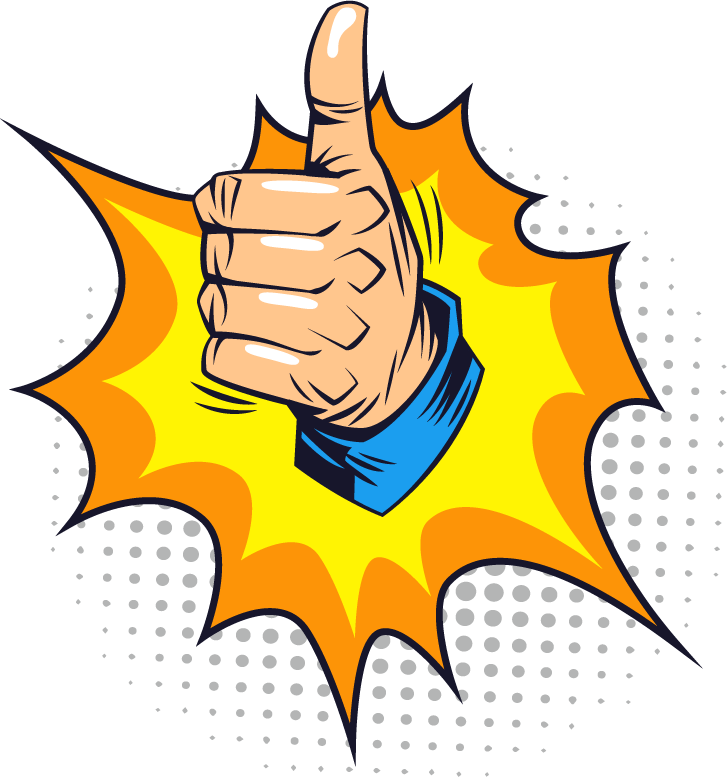 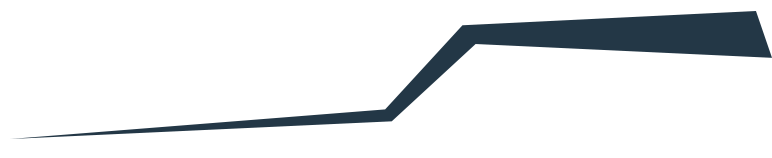 Знания гражданского и арбитражно-процессуального права.
Ответственность.
Обучаемость.
Внимательность.
Специалист по правовым вопросам
Подготовка материалов к судебно-претензионной работе.
Подготовка доверенностей сотрудникам Общества.
Подготовка и проверка договоров.
Подготовка аналитический материалов, справок, правовых заключений
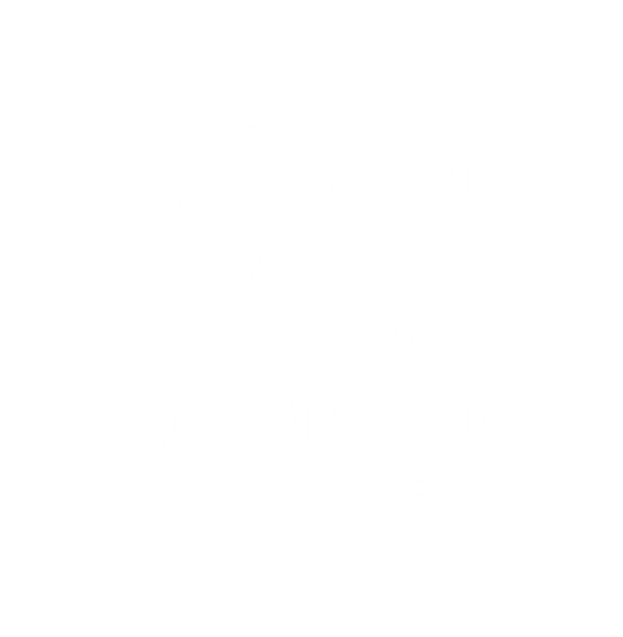 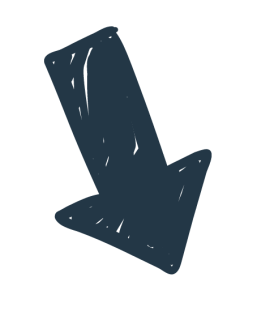 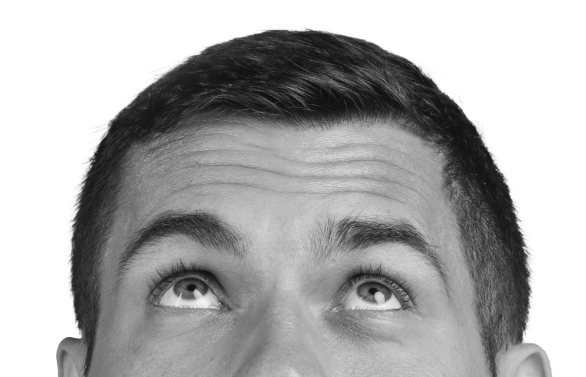 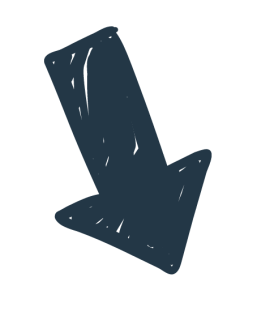 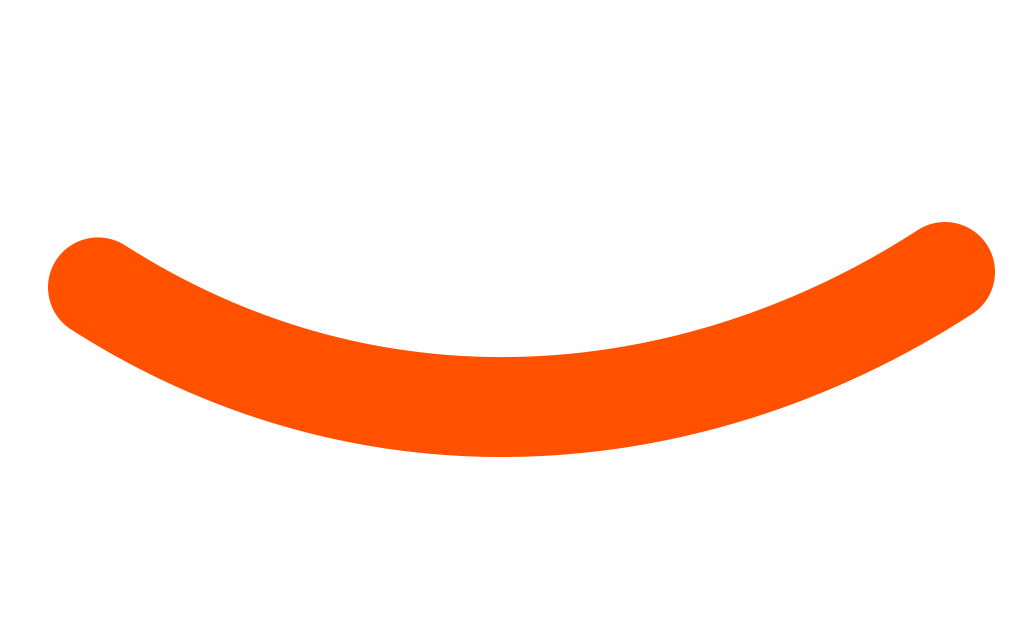